Európa
Terület: 
               10,5 millió km²
               a Föld alig 2 %-a
               a szárazföld 7 %-a
               az i. sz. körül azt hitték: a Föld 5/12 része
Európa lakossága: 
1750. körül:  140 Millió
1850.              280 Millió
1900.              több, mint 400 Millió
20. sz. vége    kb. 700 Millió
Más kultúrákhoz képest későn
Sokféle nép
Sokat átvettek másoktól (kelták: földművelés; rómaiak: írás, jog, közig., városi élet, közlekedés, művészet és tud.; germán: hatalomgyak., erkölcs, asszony, fémkohászat, katonai tudományok; keresztény-zsidó kultúra → inkvizíció, boszorkányüldözés, üldözés + igazságtalanság elleni fellépés reformáció, lelkiismereti szabadság, emberek szabadsága → Deklaráció)  
Amerikát is benépesítette (USA)
Nem tudta kiirtani magát
Európa elrablása
Európa szó először a görögöknél
Hésziodosz görög költő Kr. e. 700 körül: E. = félistennő, /  Okeánosz 10 000 lányának egyike  /Agenor föníciai király lánya → tehát ázsiai
Zeusz bika alakjában megszökteti →3 fiú, közülük Minosz felépíti a krétai labirintust, és az alvilág bírája lesz
Kr. e. 8. sz.: földrajzi név = görög szárazföldi területek északi része
Kr. e.  8. -5. sz. : a föld 3 része: Európa, Ázsia, Libüa → Európa értelme kitágult
Hérodotosz (i.e. 5. sz.): „Nem tudom kideríteni, hogyan hívták a határok megállapítóit, és azt sem, honnan vették az egyes elnevezéseket, /…/ tudjuk, hogy ez a nő ázsiai eredetű volt, s még csak nem is lépett arra a földre, amelyet a hellének Európának neveznek.”
Nyelvi eredet:
Eurus (görög) = tágas, messzi
Asu, erebu (akkád) = Nap felkel és nyugszik
Európa Nagy  Károly idejében
Frank Birodalom korában
6.-8. sz.: ritkán fordul elő 
Később a nyugati kereszténység egységét jelölik (kiv. Brit-szigetek)
Nagy Károly = Európa atyja
843: 3 hatalmi zóna
Szellemi és kulturális örökség
9.-10. sz.
3 nagy invázió:
  - D. szaracénok
  - É. + D. (Szicília): normannok
  - K.: szlávok , avarok, magyarok
A szellemi és spirituális egység  a szerzetesek érdeme
Jáki templom (román)
Reims
A kereszténység fénykora (12-13. sz.)
Cluny szerzetesei -zarándoklatok
Szent Bernát (Clairvaux) – a nagy békítő
Kolduló rendek
egyetemek 
Kereszter hadjáratok
Egység: szellemi, filozófia, művészi
Lovagi kultúra
Városok szabadsága
Feudális urak közötti harcok
Pápák- világi uralkodók közötti harcok
Két kard elmélet 
Ny. . virágkor – K.: mongolok támadásai
Dante Alighieri (1265 – 1321)béke eléréséhez:egyetemes központihatalom vagy katolikus fejedelmek államszövetsége(Pierre Dubois szerzetes is)
14.-15.sz.
A latin nyelv, mint az egység hordozója
Háborúk, éhínség, pestis
Eretnekség 
Személyes kötődések helyett hivatalnokok, adók, állandó hadsereg
K.: mongolok, törökök (1453. törökök elfoglalják Konstantinápolyt)
Önálló, független államok
Tudományos áttörés –megnyílik a lehetőség a világ felfedezéséhez
1492. Kolumbusz felfedezi Amerikát
Podjebrád György (1420 – 1471)
"A kereszténység leendő békéjéről”
sokban hasonlít a későbbi Népszövetség, vagy akár a mai ENSZ szervezeti-működési elveihez
célja a béke megteremtése Európában (vezetők: Franciaország, Cseho., Velence)
a kontinens királyságainak követek útján közös, állandó gyűléseket kellene tartaniuk, 5 évente váltakozó helyszíneken
általános, monarchiák feletti bíróság: a vitás kérdésekben döntene
Háborús konfliktus: a felek először követeik útján próbálnák meg békésen rendezni viszonyukat,
ennek meghiúsulásakor: a szövetség valamennyi tagjának az agresszor ellen kell fellépnie
szervezeti keretek: közös kincstár, kancellária, tisztviselői kar, egységes címer és pecsét
 végső cél: a török kiűzése a kontinensről
A háború anyagi és katonai feltételeinek megteremtése:   arányos teherviselés
Kihagyta a szövetségből a pápát
II. Piusz pápa (1405 – 1465)- kereszténység és európaiság-  Európa = ottlakó népek hazája
16. sz.
Reneszánsz → másként gondolkodás
Reformáció → felbomlik a nyugati keresztény egység
Hódítások, gyarmatosítások
Humanizmus
Szabadság szeretete
Következő 400 évre vezető szerep: tudomány, technika, irodalom, filozófia
Rotterdami Erasmus (1466 – 1536)„A béke panasza”- államok közötti viták békés rendezése- területi rendezés szükségessége → dinasztikus háborúk kiküszöbölése
17. 18. sz.
Kozmopolitizmus kialakulása (az emberiség érdekei felülmúlják egy osztály, ország, nemzet érdekeit. A  világ minden emberét egyformának, egyenlőnek tekinti.)
17. sz.: Háborúk, éhínség, pestis, szegénység
Abszolutizmus
Felvilágosodás
Galilei, Descartes, Bacon, Newton – modern tudomány, modern filozófia
Dinasztikus háborúk vége → a jövő: felfegyverzett nemzetek közötti háborúk
Sully herceg  (1560 – 1641)„A Nagy Terv”
államszövetséget tervezett, amely az európai béke fenntartását célozta. 
Európa 15 államra osztása után 
az államszövetséget a legfőbb 
kormányzó testület irányította volna,
ahol az egyes államok nemzetközi 
befolyásuk alapján vettek volna részt 
a döntéshozatalban, 
Krakkó, Trento és Párizs központtal 
az európai államok konföderációját 
sugallta a terv.
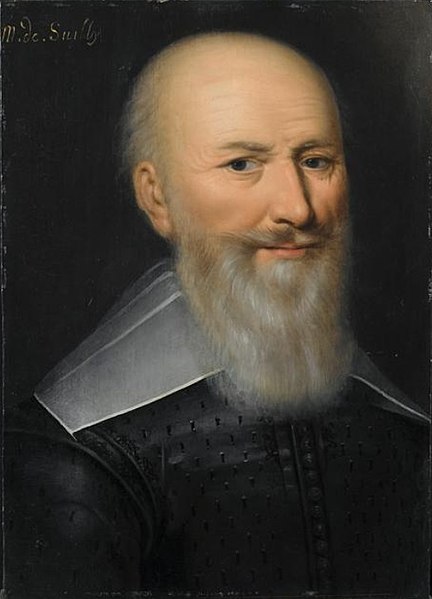 6 választókirályság: Franciaország, Anglia, Spanyolország (gyarmatait megtarthatja), Dánia, Svédország, Lombardia (mint új állam)
5 választómonarchia: Német-Római Bir., Pápai állam, Magyar Királyság (mi bővülnénk Ausztria rovására), Cseh Királyság, Lengyelország (terjeszkedhet az oroszok és törökök felé)
4 köztársaság: Németalföldi K., Svájc (bővült volna), Velencei K., Itáliai K.
Élén 66 tagú tanűcs – a nagy államok 4 képv., kisebbek 2-2-t
Variációk arra, hogy együtt v. regionálisan ülésezzenek 
Döntés: ellenőrzés, egyensúly fenntartása, hadsereg
Hugo Grotius (1583 – 1645)„A háború és béke jogáról”- rendszerezi a szuverén államok közti jogi kötelezettségeket - A háborúindítás jogos oka nem lehet más, mint az elszenvedett jogtalanság.
Thomas Hobbes (1588 – 1679)
természeti állapot: a „mindenki harca mindenkivel” elve
a béke fenntartásának legfontosabb eszköze: a szuverén abszolút, osztatlan hatalom
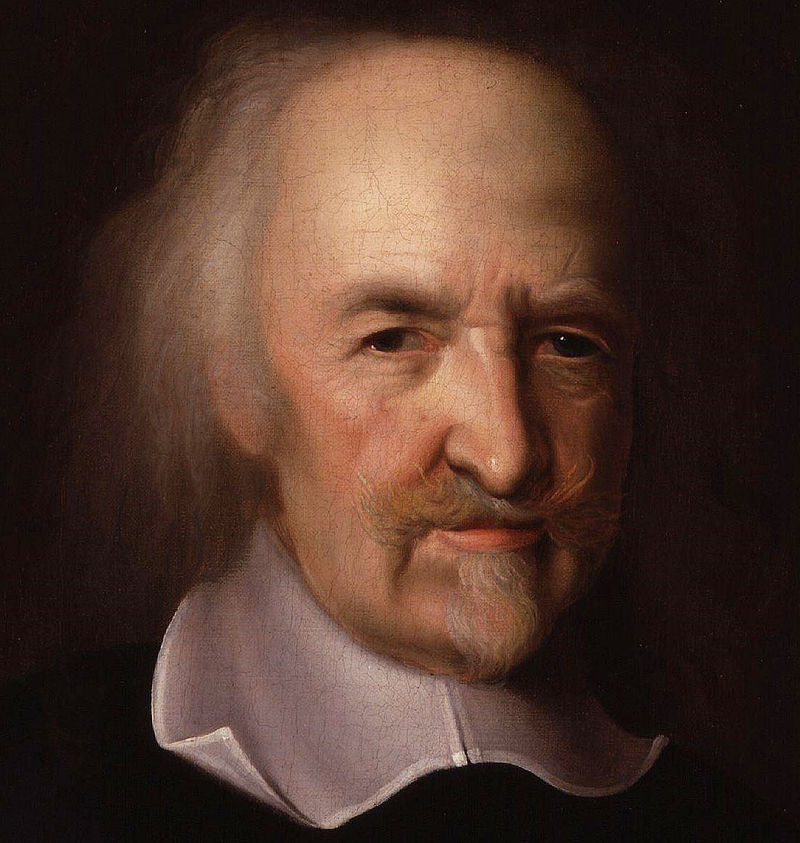 John Locke (1632 – 1704)
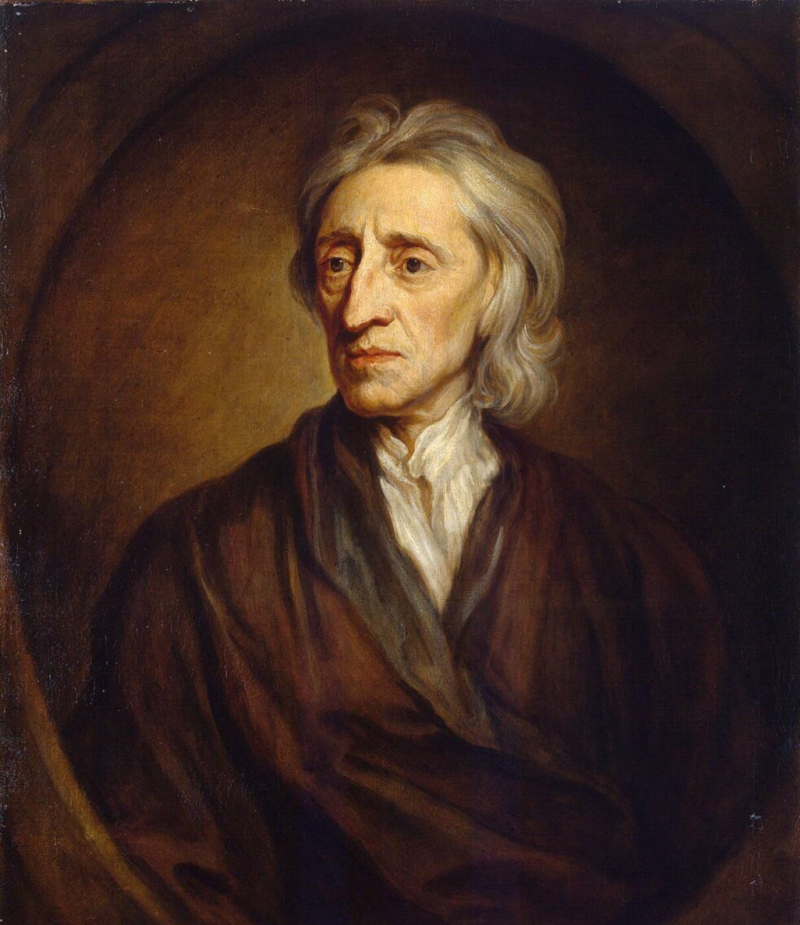 Tanai nagy hatással 
a demokratikus államokra
USA alkotmánya
ellenállási jog
A francia forradalom után és a 19. század
Modern kor, polgári kor értékei, elvei
Napóleon alatt Európa közel a politikai egységhez
Részben elégedetlenség, részben gyűlölet – de erőszakosan nem megy
Hitlernek sem sikerül kb. 130 évvel később
12. századig: tudomány, technika terén kínaiak, arabok vezetnek
14. 15. sz.: Ny. – hajóépítés, fegyvergyártás, építészet, orvostudomány
19. sz.-tól: ipari forradalom – közlekedés, biológia, orvostudomány, találmányok, tömegtermelés → jobb táplálkozás, jobb orvosi ellátás, jobb életkörülmények (de nem mindenki számára!!!), alacsonyabb halálozás
Kapitalizmus – munkásosztály elszegényedése
Országok közötti különbségek növekedése (Eu. + a világ más részei)
1870-1950: második ipari forradalom (kőolaj, elektromos áram)
[3. ipari forr.: elektronika, atomenergia, űrutazás; 4. ipari forr.:ipari robotok, computerek] – a rivalizálás nő
Saint Pierre abbé (1658 – 1743)
államszövetséget javasol kialakítani 1712-ben
az Általános Szerződés öt alapcikkelye szabályozza az örökké tartó szövetséget, a tagállamok anyagi hozzájárulását, a vitás ügyek tárgyalásos megoldását, a szerződésszegő hatalommal szembeni fellépést és a szavazási eljárás módozatait
Költséghatékonyabb a béke, mint a háború
Jean-Jacques Rousseau (1712 – 1778)
a békét egy szövetség létrehozása garantálná Európában
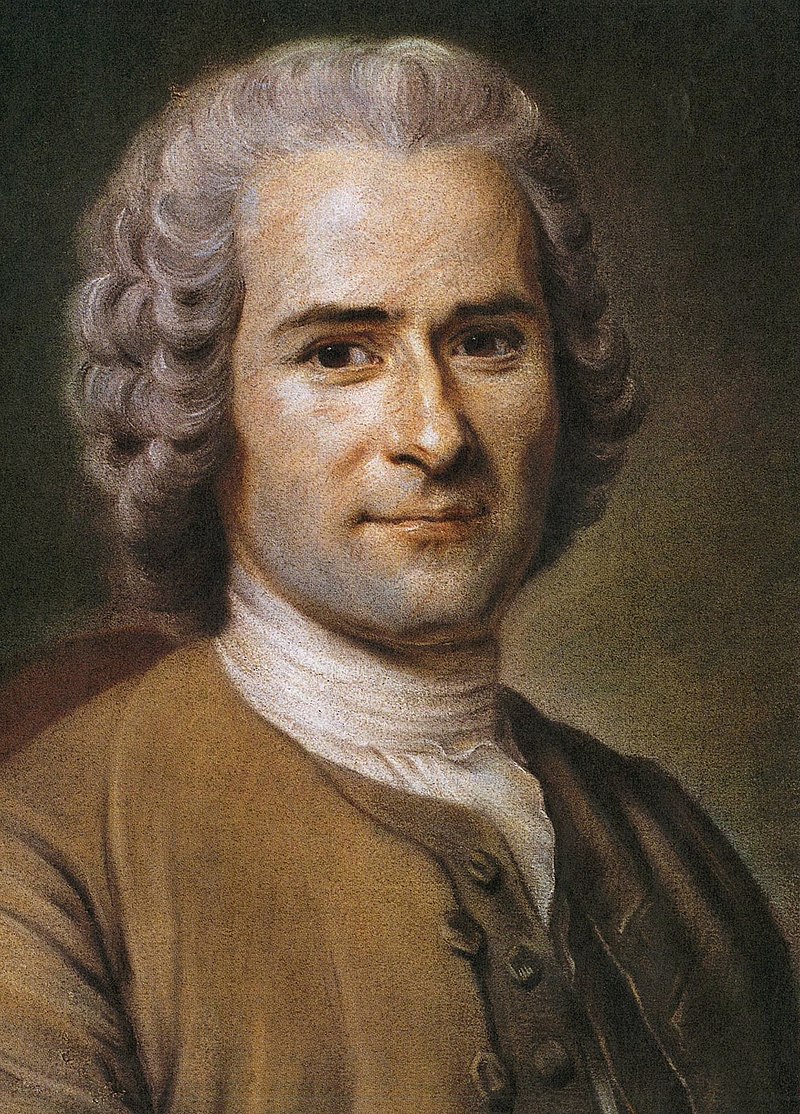 Immanuel Kant (1724 – 1804)
1795- „Örök béke”: köztársasági berendezkedésű államok szabad szövetségével érhető el a „világbéke”
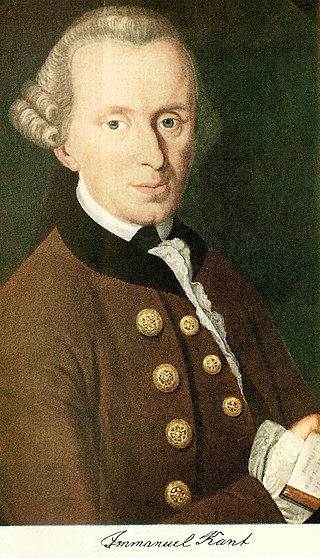 Victor Hugo (1802 – 1885)
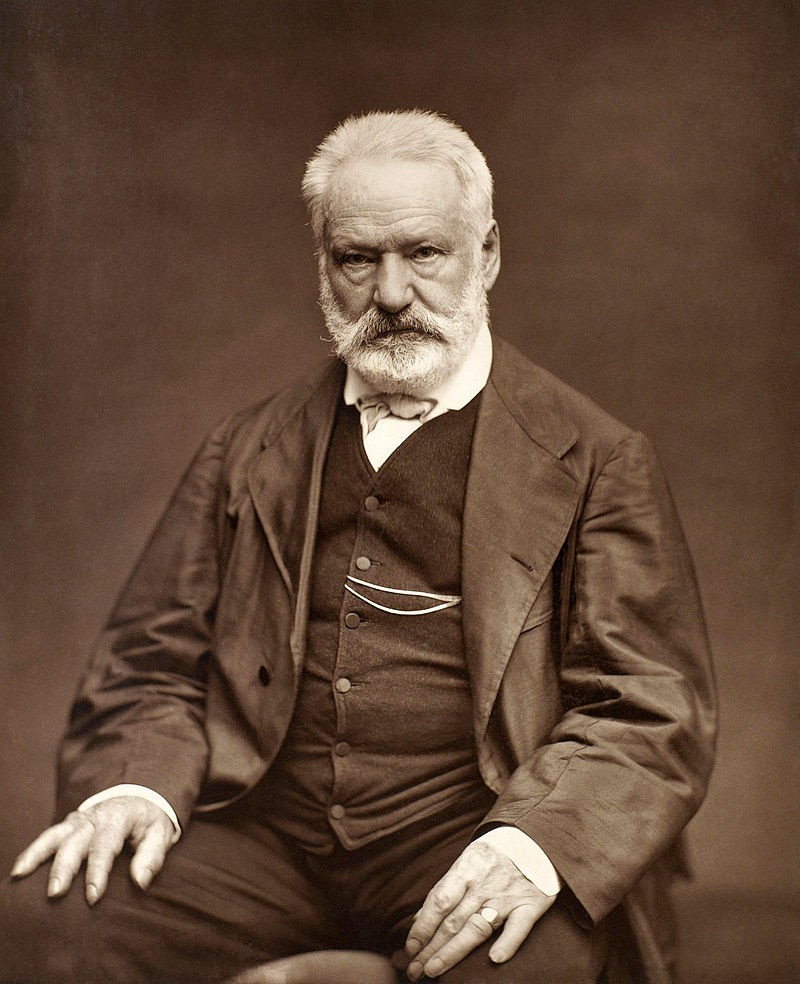 „Európai Egyesült Államok”
20. század 1945-ig
1914: „Európa hanyatlása”
Néhány értelmiségi: Európa egysége
A valóság : Európa szétforgácsolódik politikailag
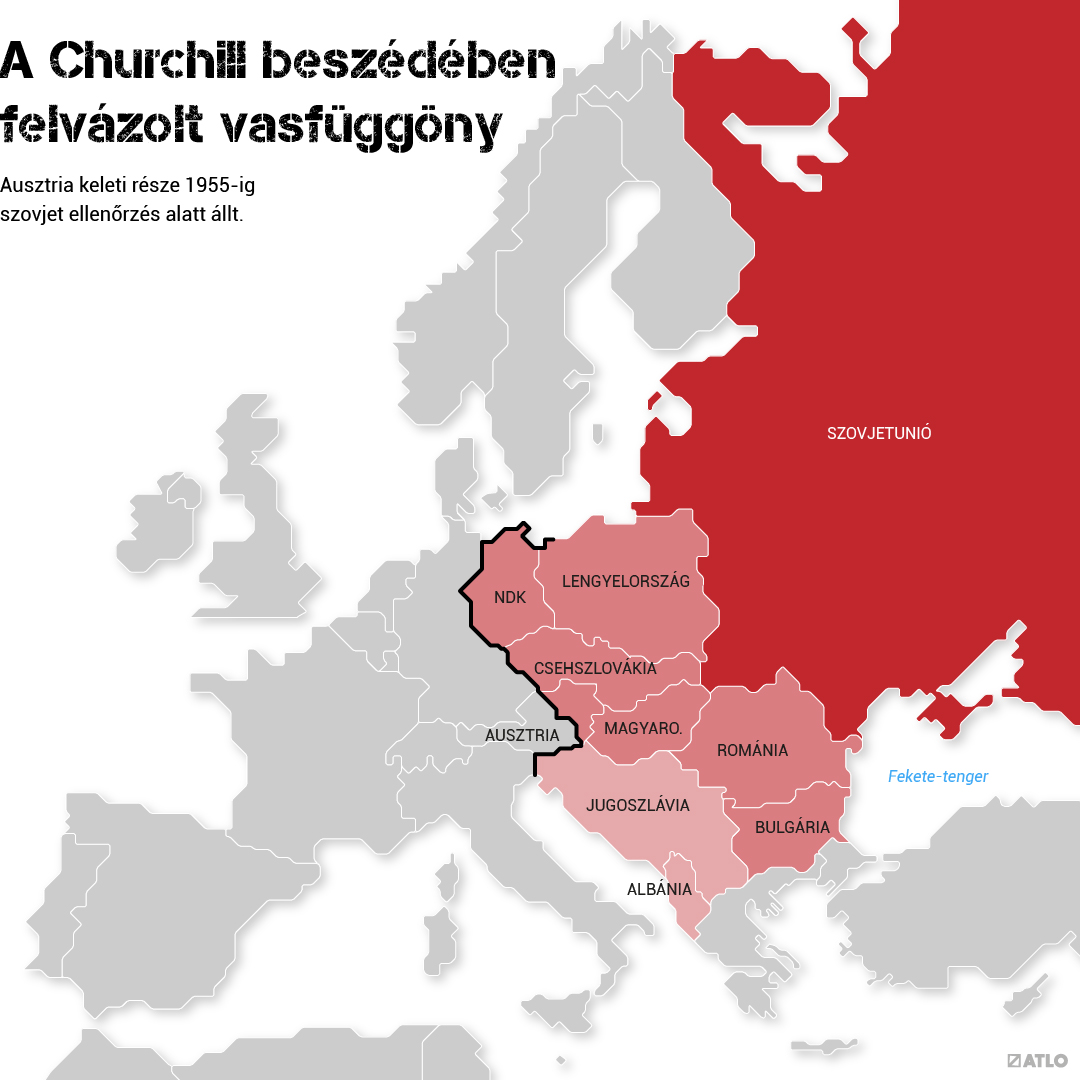 1945 után:
Richard Coudenhove-Kalergi gróf (1894 – 1972)
páneurópa mozgalom alapítója (1923)
 a nemzetállamok felszámolásával az egységes európai állam megteremtését tűzte ki célul,  
főleg politikai és kulturális egység
nem szántak szerepet a Szovjetuniónak és Nagy-Britanniának
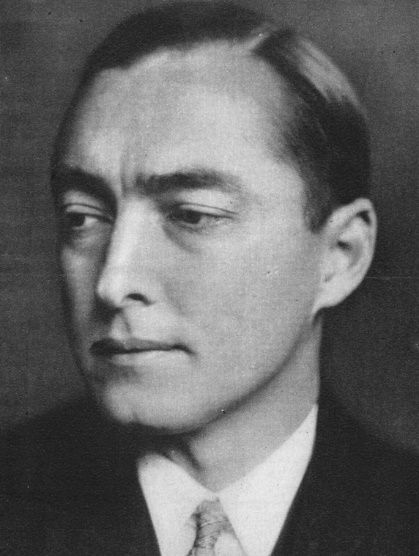 Aristide Briand (1862 – 1932)
memorandum (1929) - egy európai konföderáció megvalósítását tűzte ki célul
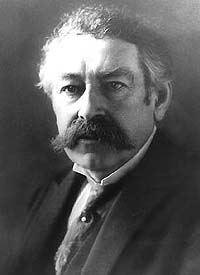 Az emberi jogok egyetemes nyilatkozata (1948)
ENSZ nyilatkozata a minden embert megillető alapvető jogokról
bevezetőből és 30 cikkből áll
az alapvető polgári, kulturális, gazdasági, politikai és szociális jogok
megilletnek minden embert, fajra, színre, nemre, nyelvre, vallásra vagy politikai meggyőződésre való tekintet nélkül
Nem törvényerejű és így nem kötelez, de hatásosan lehet vele diplomáciai és erkölcsi nyomást gyakorolni kormányzatokra
A 30 cikk legfontosabb elemei:
jog az élethez, szabadsághoz és biztonsághoz;
Jog a művelődéshez;
jog a kulturális életben való részvételhez;
jog a magántulajdonhoz;
védelem a kínzás, a kegyetlen, embertelen bánásmód és büntetés elől;
a gondolat, lelkiismeret és vallás szabadsága;
a vélemény és kifejezése szabadsága.
Az emberi jogok európai egyezménye (1950)
Európa Tanács
Az egyezmény számos emberi jogot garantál, amelyet a nemzeti alkotmányok, köztük a magyar alkotmány is az állampolgári jogok formájában lényegileg azonosan határoz meg (pl. élethez való jog, szólás-, vallásszabadság, a gyülekezés és egyesülés szabadsága, magánélethez, tulajdonhoz való jog, személyes szabadsághoz és tisztességes eljáráshoz való jog).
Nemzetközi ellenőrzés rendszer – Strasbourgi Bíróság
Polgári és Politikai Jogok Nemzetközi Egyezségokmánya (1966)
ENSZ
Különbségek az előzőekhez:
Megkülönböztetés tilalma
Férfiak, nők egyenjogúsága
Élethez való jog
Néhány emberi jog megerősítése (pl. vallásszab., szabad véleménynyilvánítás szab., stb.)
Kínzás, kegyetlen, embertelen, megalázó bánásmód/büntetés, rabszolgaság/ r.kereskedelem tilalma
Háborús propaganda, gyűlöletkeltés tilalma
Létrehozza az Emberi Jogok Bizottságát,
Gazdasági és Szociális Jogok Nemzetközi Egyezségokmánya (1966)
ENSZ
Népek önrendelkezési joga
Nemek közötti egyenlőség
Munkához való jog
Igazságos munkafeltételek – méltányos bérezés
Szakszervezetek alapítása
Családhoz való jog
Egészséghez való jog
Művelődéshez való jog
Ingyenes alapfokú oktatás
Az államok jelentéseket küldenek saját intézkedéseikről az ENSZ Főtitkárának → Gazdasági Szociális Tanács → Emberi Jogok Bizottsága (ajánlást fogalmazhat meg)
Európa egysége mesterséges vagy a történelmi múlt emléke?
Európai államok kormányai először szorgalmaznak olyan folyamatot, amely kölcsönös egyezmények re alapszik
Gyarmati birodalmak felbomlása , a Szovjetunió felbomlás, népek önrendelkezési joga
Európa többezer éve létezik
Jó és rossz- de ehhez vezetett
Most felcsillant a harmónia reménye
Nem befejezett – tudunk-e élni a kedvező körülményekkel?